ГЕОГРАФИЧЕСКИЙ КРУИЗ ПО МАТЕРИКАМ учитель географии МБОУ «СОШ №22» г. Чебоксары Чувашской РеспубликиКирилловой В.П.
Цель: Повышение эффективности учебно-воспитательного процесса, привитие интереса к географическим знаниям.
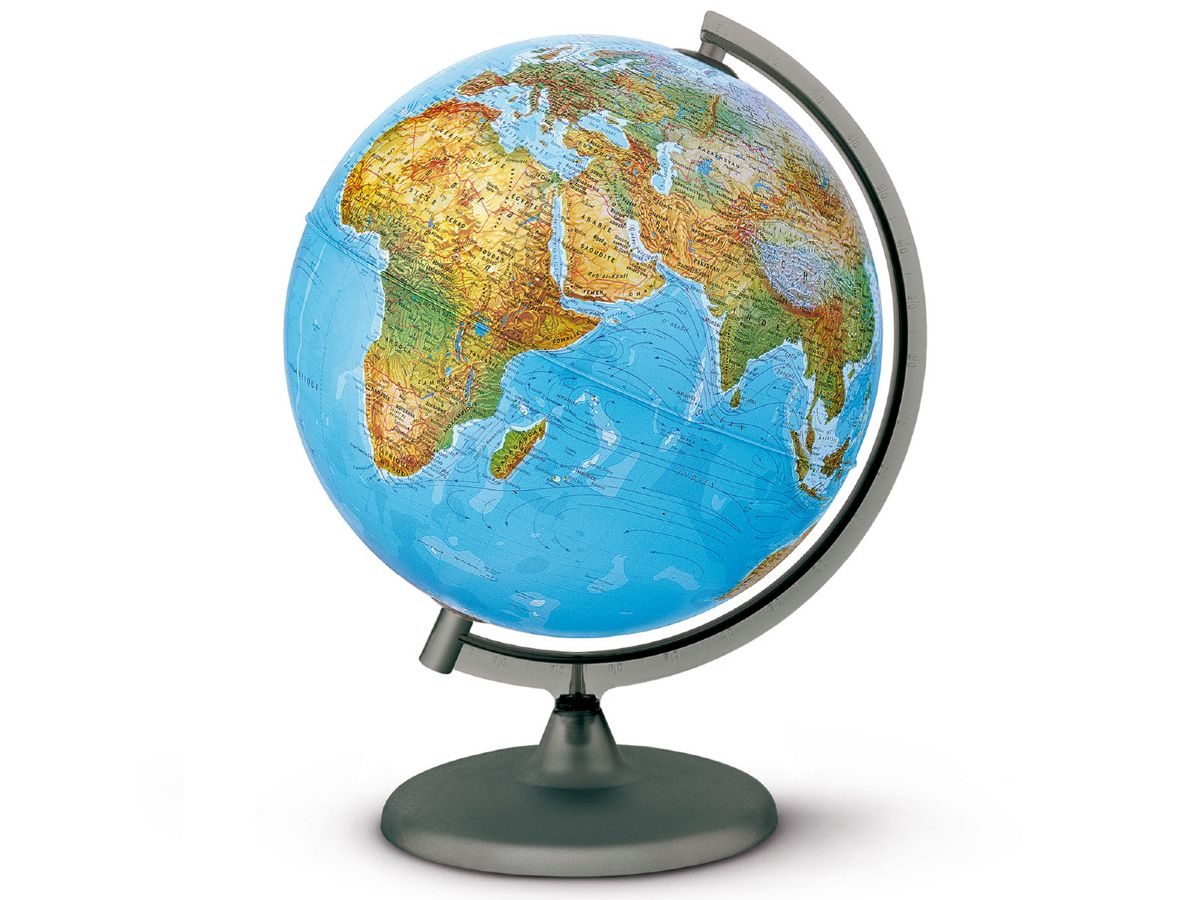 Материки
Евразия 
Северная Америка 
 Южная Америка 
Африка 
Антарктида 
 Австралия
В игру географическую приглашаем вас,
По этому же случаю послушайте указ:
Весёлыми и умными обязаны вы быть,
Глубокими познаниями всех нас поразить.
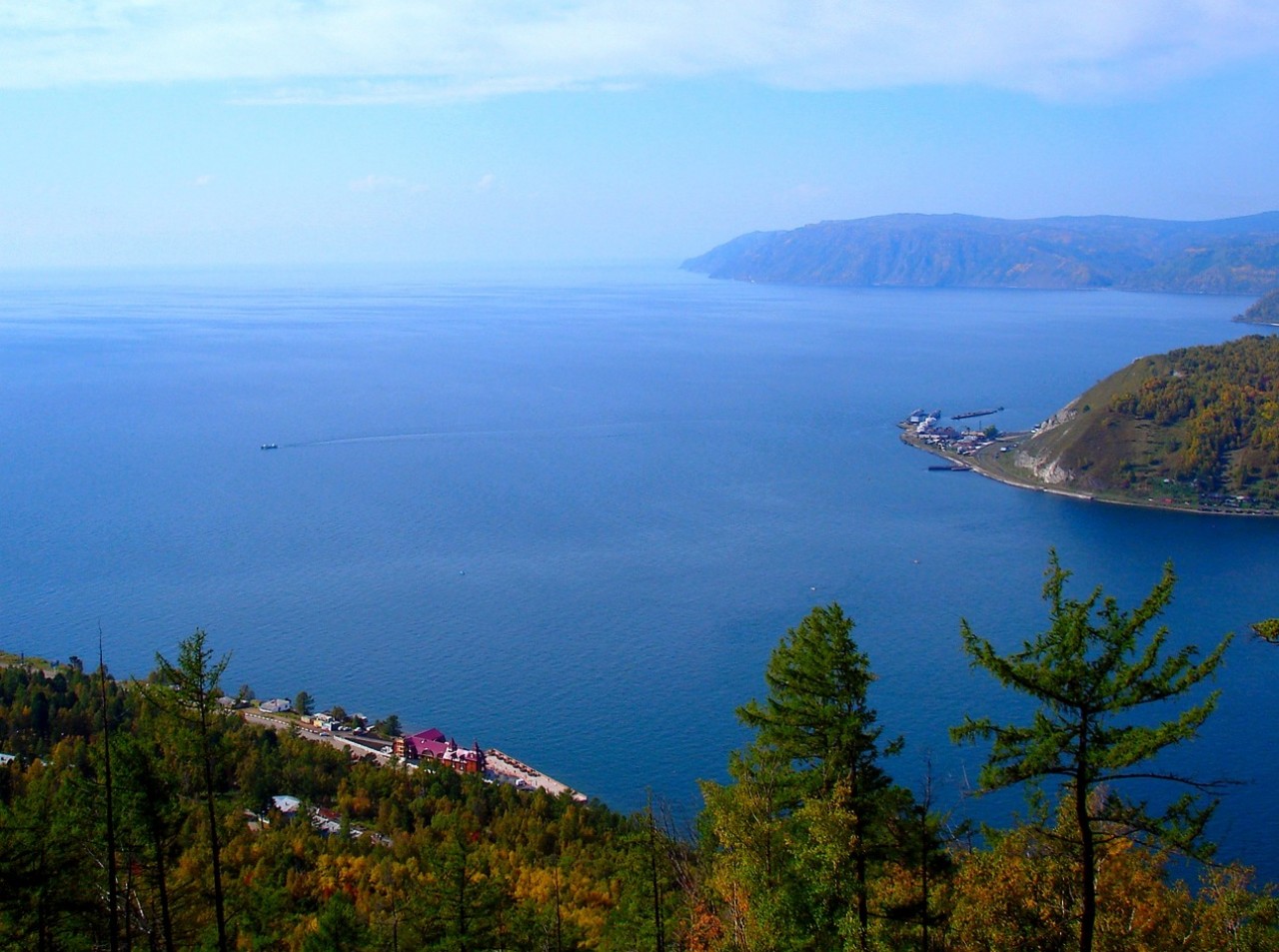 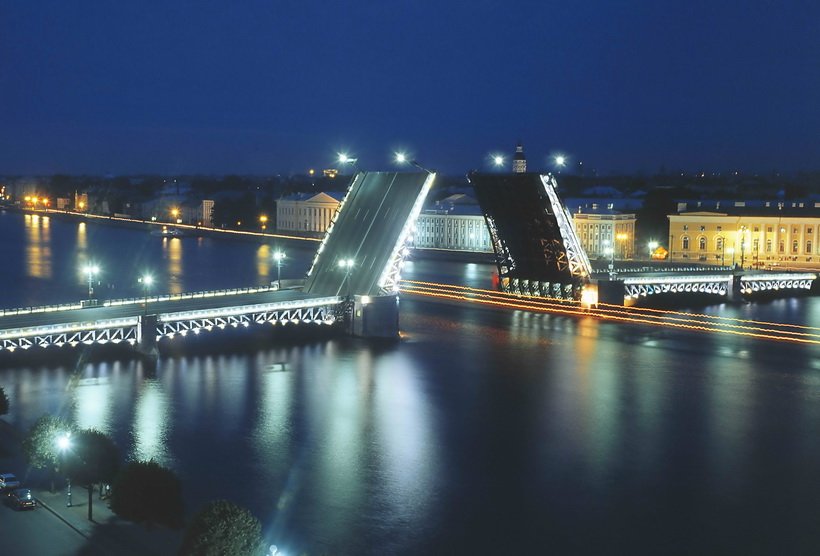 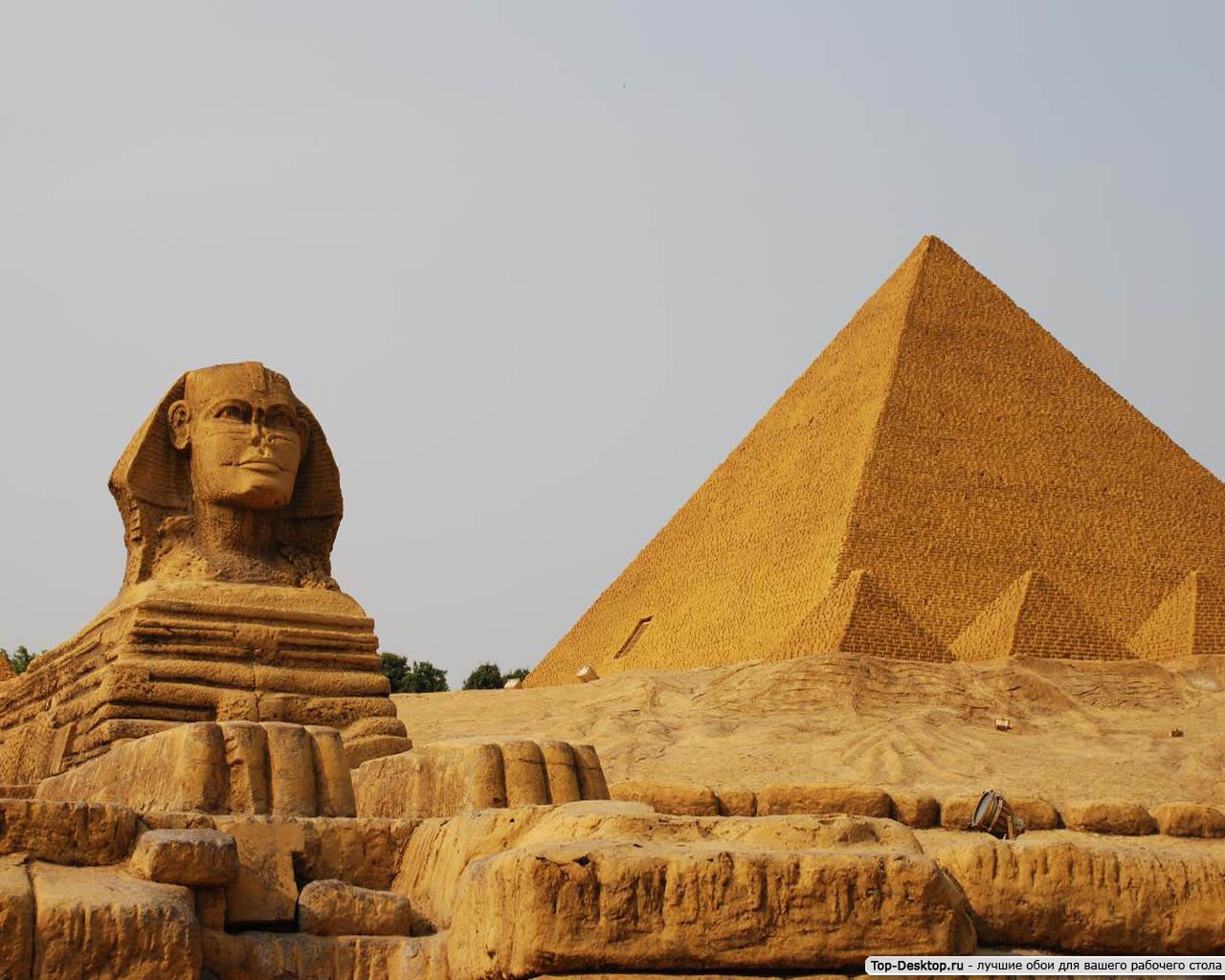 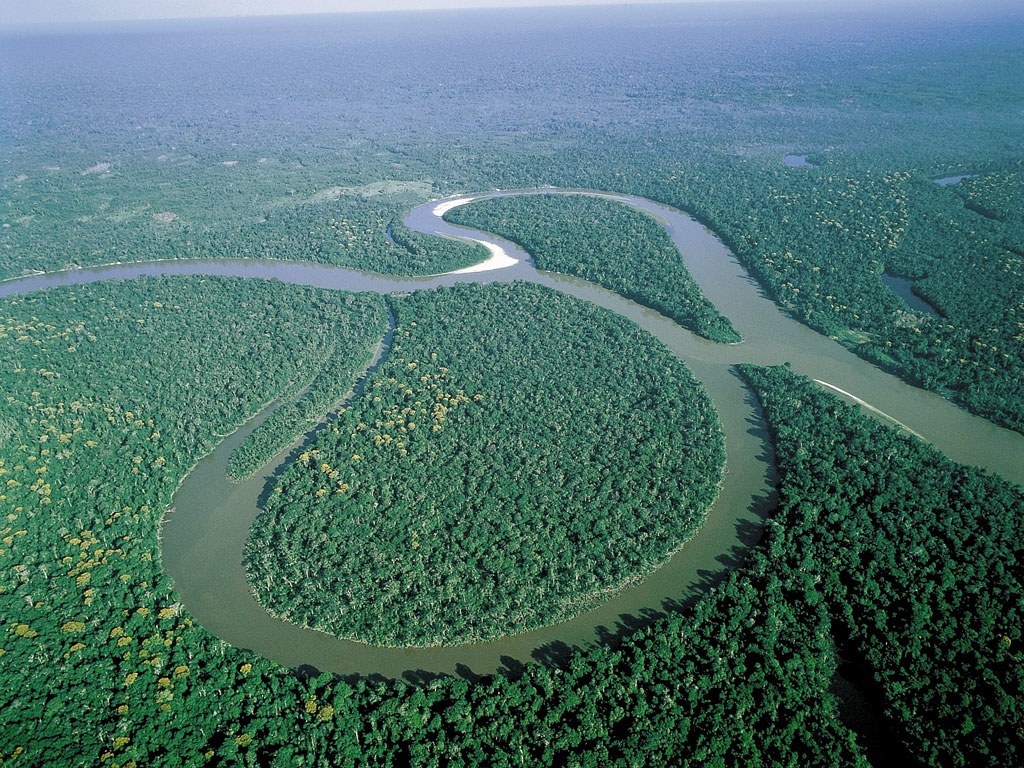 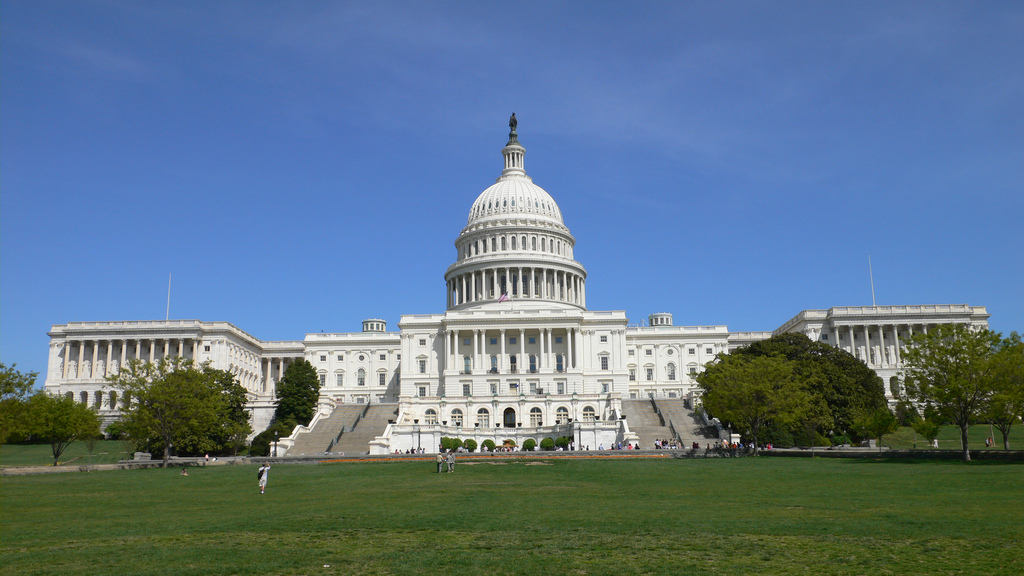 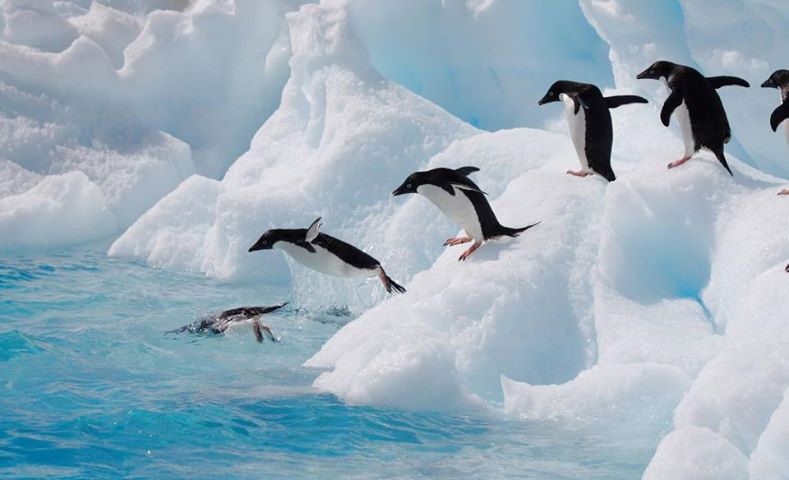 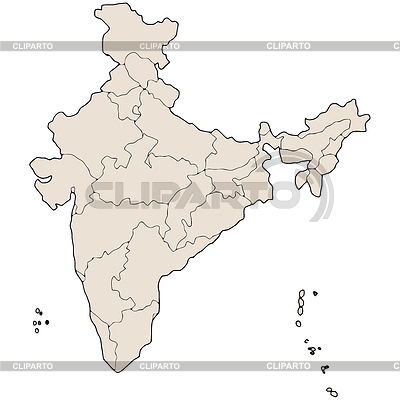 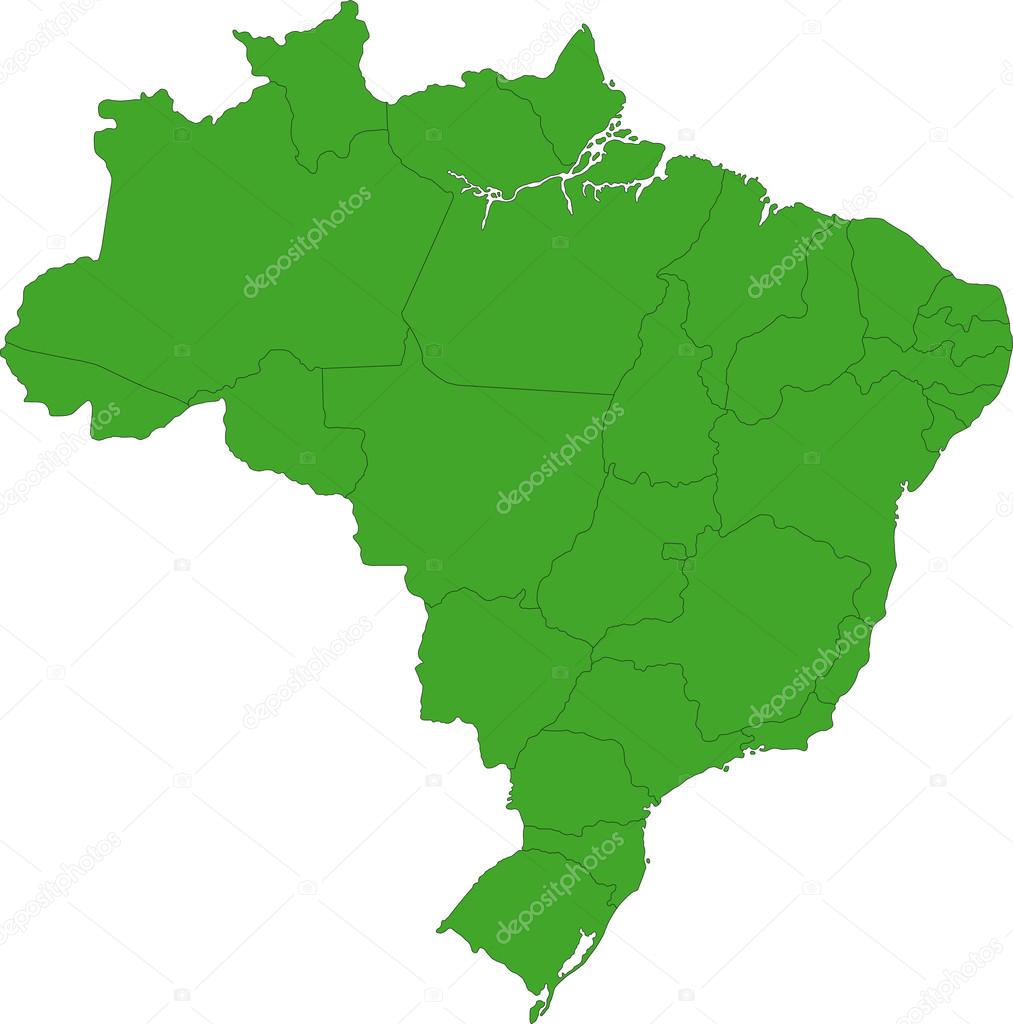 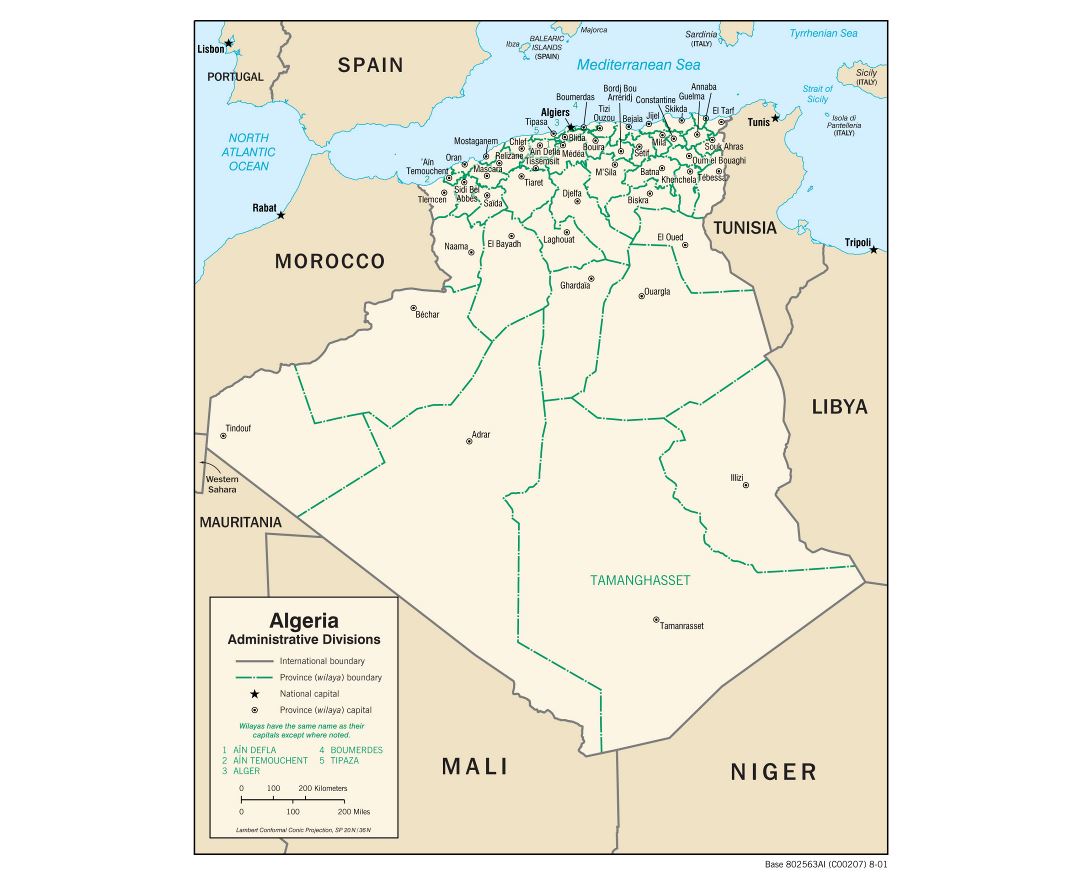 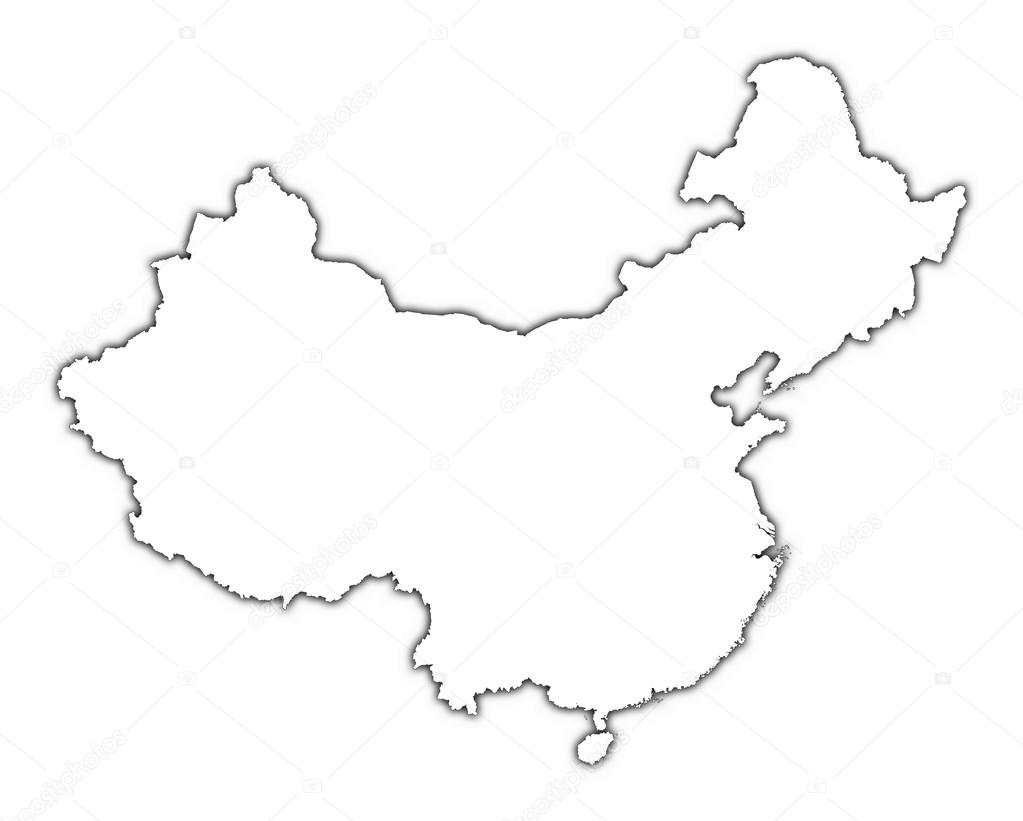 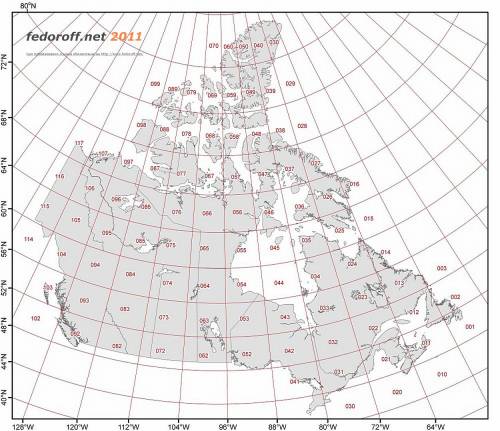 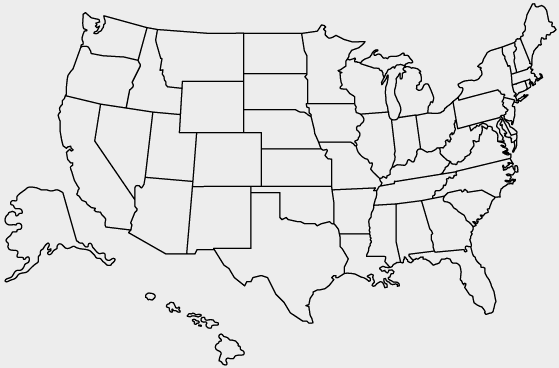